KULIAH X: RENTABILITAS, ANALISIS LIKUIDITAS DALAM PEMILIHAN MODAL
Rentabilitas adalah kemampuan menghasilkan laba dari sejumlah dana yang dipakai untuk menghasilkan laba tersebut.
Rumus Rentabilitas = (ModalUsaha/Laba) X 100%
Rentabilitas Menurut Riyanto ( 1997: 36) dibedakan menjadi dua, yaitu:
Rentabilitas ekonomi (RE): 
       RE =   ( Lk / (MA+MS)) x  100 %  atau 
       {Laba Usaha(SHU)/Total Aktiva}X 100%
Rentabilitas modal sendiri (RMS): 
       RMS  =    (Lb / MS) x 100 %
RENTABILITAS
Faktor- faktor penentu tinggi rendahnya rentabilitas modal sendiri (RMS) adalah:
Rentabilitas Ekonomi
Tingkat bunga modal pinjaman
Tingkat pajak pendapatan

Menurut Riyanto (1997: 37) tinggi rendahnya Rentabilitas dipengaruhi oleh dua faktor:
Profit margin: RUMUS = (Laba Usaha/ PenjualanUsaha) X 100%
Turnover of Operating Asset ( tingkat perputaran aktiva usaha): RUMUS = (PenjualanBersih/ ModalUsaha) X 100% 

Hubungan antara Profit margin dengan Turnover of Operating Asset dapat digambarkan sebagai berikut:
Rentabilitas =  Profit Margin X Operating asset turnover
                       = (Laba usaha/Penjualan bersih) X (Penjualan Bersih/Modal Usaha)
                       = Laba  Usaha/Modal Usaha
Solvabilitas
Solvabilitas adalah kemampuan perusahaan untuk memenuhi semua kewajibannya. 
Rasio solvabilitas (leverage) merupakan rasio yang digunakan untuk mengukur sejauh mana aktiva perusahaan dibiayai dari hutang. 
Manfaat rasio solvabilitas (leverage) :
1.  untuk menganalisi kemampuan posisi perusahaan terhadap kewajiban kepada pihak lainnya.
2.  untuk menganalisis kemampuan perusahaan memenuhi kewajibanyang bersifattetap.
3.   untuk menganalisis keseimbangan antara lain aktiva khususnya aktiva khususnya aktiva tetap dengan modal.
4.  untuk menganalisis seberapa besar aktiva perusahaan dibiayai oleh utang.
5.  untuk menganalisis seberapa besar utang perusahaan berpengaruh terhadap pengelolaan aktiva
6.  untuk menganalisis atau mengukur berapa bagian dari setiap rupiah modal sendiri yang dijadikan jaminan utang jangka panjang.
7 . untuk menganalisis berapa dana pinjaman yang segera akan ditagih ada terdapat sekian kalinya modal sendiri.
Jenis rasio solvabilitas yang sering digunakan perusahaan :
1. debt to asset ratio (debt ratio)
2. debt to equity ratio
3. long term debt to equity ratio
4. times interest earned
5. fixed charge coverage
Perhitungan Likuiditas, Solvabilitas dan Rentabilitas
Likuiditas Perusahaan
Adalah kemampuan perusahaan untuk memenuhi Kewajiban Lancarnya dengan Aktiva Lancar
Macam-macam  Likuiditas yaitu:
Likuiditas Badan Usaha dan 
Likuiditas Perusahaan
cara menghitung Rasio Likuiditas yaitu dengan:
Current Ratio  
Acid/Quick Ratio.
LIKUIDITAS
Contoh Soal :  Dari Neraca suatu perusahaan diketahui  - Kas 		Rp 25.000.000,-  - Piutang Dagang 	Rp 75.000.000,-  - Barang dagangan Rp 200.000.000,-  - Jumlah Hutang Dagang,wesel,bunga dan pajak nya Rp 255.000.000,-
Hitunglah Current Ratio nya

Jawab :Aktiva Lancar = 25.000.000 + 75.000.000 + 200.000.000 =  Rp 300.000.000Hutang Lancar = Rp 255.000.000,-Current Ratio =  x 100% =  x 100 %
                              = 117.65 %                                         = 118 % ( dibulatkan )                        = 1.18 
( artinya setiap Rp 1 hutang lancar dijamin dengan Rp 1.18 aktiva lancar )
LIKUIDITAS
Contoh soal :Dari Neraca suatu perusahaan diketahui  
        - Kas 			Rp 25.000.000,-  - Piutang Dagang 	Rp 75.000.000,-  - Barang dagangan 	Rp 200.000.000,-  - Jumlah Hutang Dagang,wesel,bunga dan pajak nya Rp 255.000.000,-
Hitunglah Quick Ratio nya

Jawab :Aktiva Lancar = 25.000.000 + 75.000.000 + 200.000.000 =  Rp 300.000.000Persediaan adalah barang dagangan yang tersedia untuk dijual = Rp 200.000.000,-Hutang Lancar = Rp 255.000.000,-Quick Ratio     =  x 100 %
			=  x 100 %
		                  = 39.22 %          		= 0.39 ( artinya Kemampuan perusahaan memenuhi kewajiban lancar dengan aktiva perusahaan  adalah setiap Rp 1 hutang lancar dijamin dengan Rp 0.39 aktiva lancar yang likuid atau dalam bentuk uang bukan persediaan barang dagangan )
SOLVABILITAS PERUSAHAAN
Rumus Rasio Solvabilitas :a. Rasio Modal dengan Aktiva   =   
       b. Rasio Modal dengan Aktiva Tetap =     
       c. Rasio Aktiva Tetap dengan Hutang Jangka Panjang   = 
Contoh :
Dari Neraca Perusahaan 1234 diketahui- Saham 		Rp 420.000.000- Laba ditahan 		Rp 145.000.000- Kas 			Rp   25.000.000- Piutang Dagang 	Rp   75.000.000- Barang dagangan 	Rp 200.000.000- Mesin 		Rp 250.000.000- BAngunan 		Rp 350.000.000- Tanah 		Rp 100.000.000- Obligasi 		Rp 180.000.000Hitunglah Solvabilitas Perusahaan dengana. Rasio Modal dengan Aktivab. Rasio Modal dengan Aktiva Tetapc. Rasio Aktiva Tetap dengan Hutang Jangka Panjang
SOLVABILITAS PERUSAHAAN
Jawab
a. Rasio Modal dengan Aktiva   =   
                               =                                                 =    
                               = 56.5 % = 0.565 
     Artinya  Setiap Rp 1 total aktiva dibiayai dengan Rp 0.565 modal sendiri, sedangkan Rp 0.435 dari pinjaman

b. Rasio Modal dengan Aktiva Tetap =                                   =                                        =                         =     80.71  %                                                                 
     Artinya  aktiva tetap dibiayai dengan  80.71 % modal sendiri

c. Rasio Aktiva Tetap dengan Hutang Jangka panjang   =                           =                                  =     388.89  %
     Artinya Kemampuan perusahaan untuk memperoleh pinjaman jangka panjang dengan jaminan aktiva aktiva tetap sebesar 388.89%
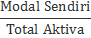 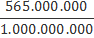 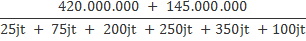 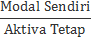 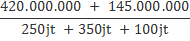 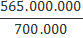 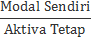 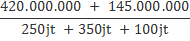 RENTABILITAS PERUSAHAAN
Rumus perhitungan dalam Rentabilitas Usahaa. Rasio Laba Usaha dengan Total Aktivitas 	=  Laba Usaha / Total Aktivab. Perputaran total Aktiva 		= Penjualan / total Aktivac. Gross Margin Ratio 			= Laba Kotor / Penjualand. Net MArgin Ratio 			= Laba Bersih / Penjualane. Operating Margin Ratio 		= Laba Usaha / Penjualanf. Rentabilitas Modal sendiri 		= Laba Bersih / Modal sendiri

Contoh Soal ,
Dari Neraca Perusahaan 1234 diketahui- Saham 			Rp    420.000.000- Laba ditahan 		Rp    145.000.000- Kas 			Rp      25.000.000- Piutang Dagang 		Rp      75.000.000- Barang dagangan 		Rp    200.000.000- Mesin 			Rp    250.000.000- BAngunan 		Rp    350.000.000- Tanah 			Rp    100.000.000- Laba Usaha 		Rp    300.000.000- Penjualan 		Rp 2.000.000.000- Harga Pokok Penjualan 	Rp 1.000.000.000- Laba Bersih 		Rp    146.000.000
Hitunglah :a. Rasio Laba Usaha dengan Total Aktivitasb. Perputaran total Aktivac. Gross Margin Ratiod. Net MArgin Ratioe. Operating Margin Ratiof. Rentabilitas Modal sendiri
RENTABILITAS PERUSAHAAN
Jawab :
Rasio Laba Usaha dengan Total Aktivitas =  Laba Usaha / Total Aktiva                                                                        =  300.000 / 1.000.000 = 0.3 Artinya : Setiap Rp 1 Total Aktiva , menghasilkan Laba Usaha sebesar Rp 0.3
Perputaran total Aktiva = Penjualan / total Aktiva                                               = 2.000.000.000 / 1.000.000.000 = 2(artinya Total Aktiva telah digunakan untuk meningkatkan  penjualan efisiensi sebesar 2)
c.       Gross Margin Ratio =  Laba Kotor / Penjualan                                      =  (2.000.000.000-1.000.000.000) / 2.000.000.000                                      = 1.000.000.000 / 2.000.000.000 =  0,5    Artinya Perusahaan dapat mencapai laba kotor 50% dari penjualannya
d.       Net Margin Ratio = Laba Bersih / Penjualan                                   =  146.000.000 / 2.000.000.000 = 0.07    Artinya Rp 1 penjualan menghasilkan Laba bersih sebanyak Rp 0.07
e.       Operating Margin Ratio = Laba Usaha / Penjualan                                                =  300.000.000 / 2.000.000.000 = 0.15   Artinya Setiap Rp 1 penjualan menghasilkan Rp 0.15
f.       Rentabilitas Modal sendiri = Laba Bersih / Modal sendiri                                                  = 146.000.000 / 565.000.000 = 0.2584   Artinya Rp 1 modal sendiri menghasilkan laba bersih Rp 0.2584
ANALISIS LIKUIDITAS DALAM PEMILIHAN MODAL
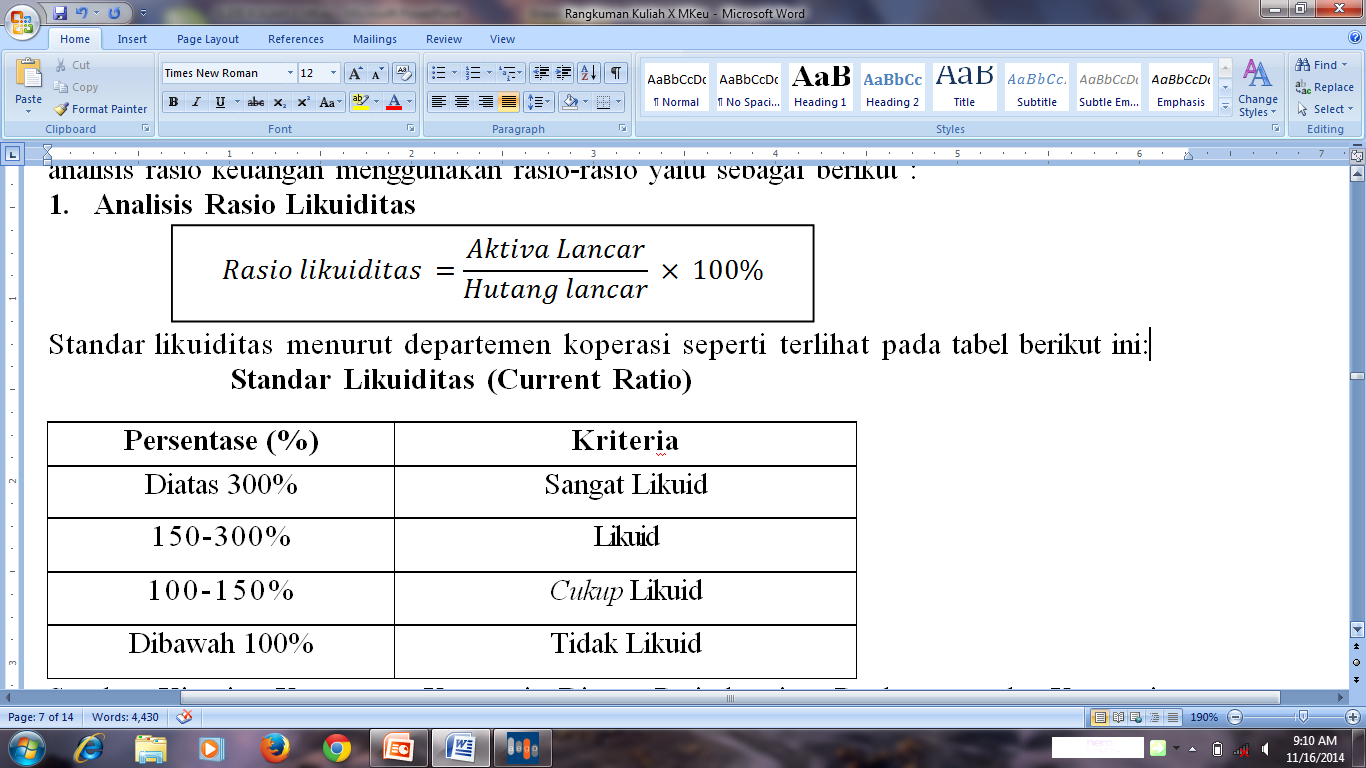 ANALISIS LIKUIDITAS DALAM PEMILIHAN MODAL
ANALISIS LIKUIDITAS DALAM PEMILIHAN MODAL
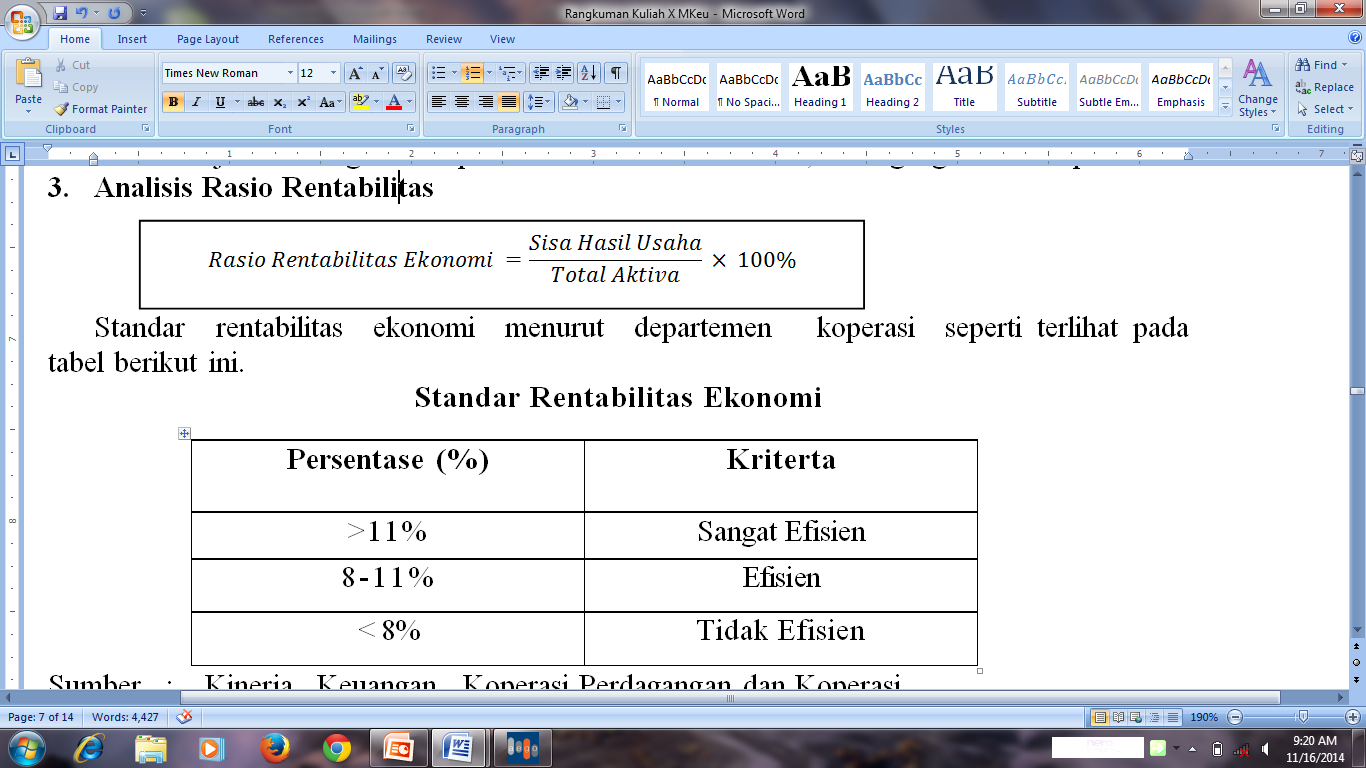 ANALISIS LIKUIDITAS DALAM PEMILIHAN MODAL
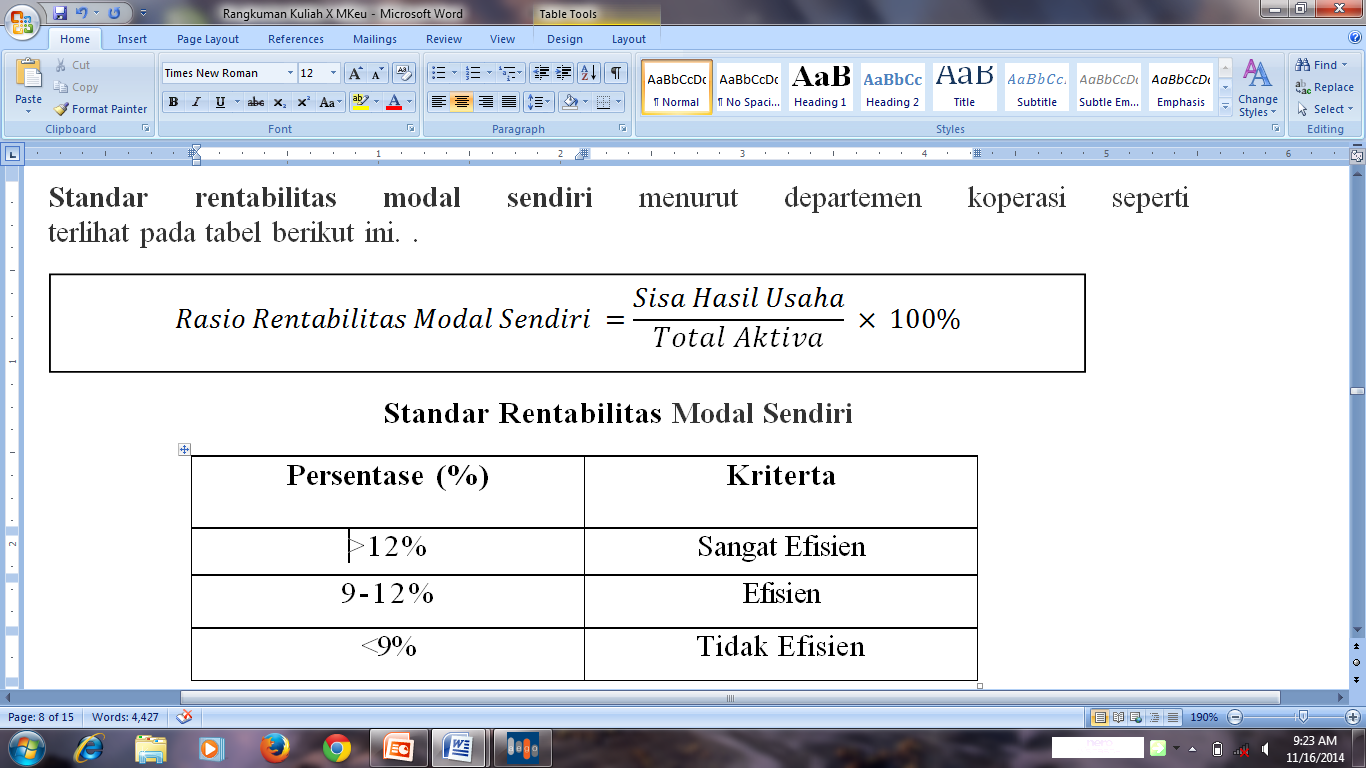